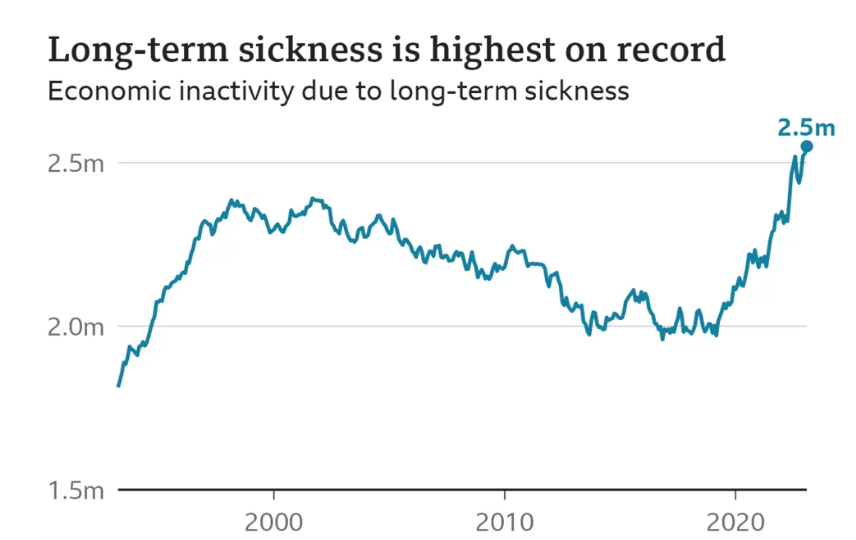 Mental health conditions
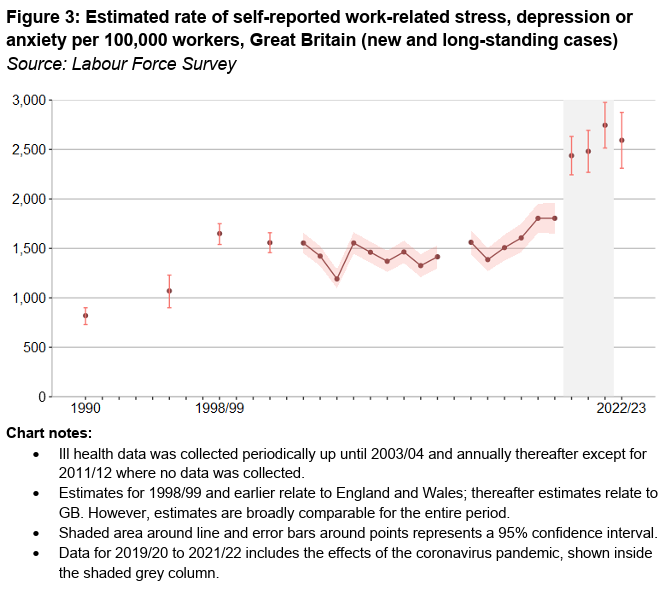 Most reported health condition in 2023 was depression, bad nerves, or anxiety (5 million).
Increasing the most.
Populations affected:
34% of people aged 18-24 taking time off work due to stress equating to 45,500 people in Kent and Medway11.
People in more deprived areas are more likely to be affected12.
1 in 10 women leave work due to menopause symptoms.14
Impact of not working
People with long-term health conditions die earlier
People with serious mental health and physical health conditions live 15-20 years less than the general population4.

LTCs and unemployment is a vicious cycle. People who are unemployed:
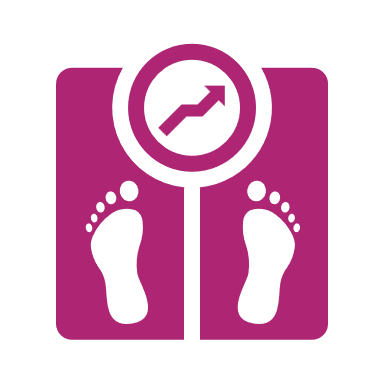 Are more likely to be obese (31% compared to 26%)8
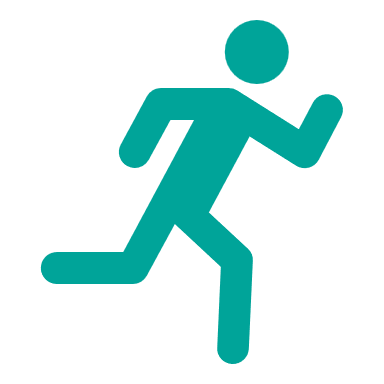 Are less likely to be physically active (47% compared to 67%)7
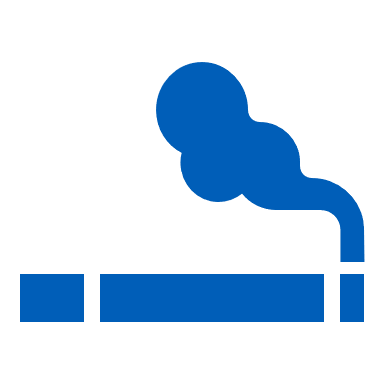 Are more likely to smoke (16% compared to 13%)9
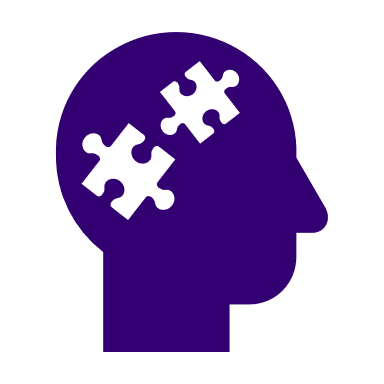 Have poorer mental health6
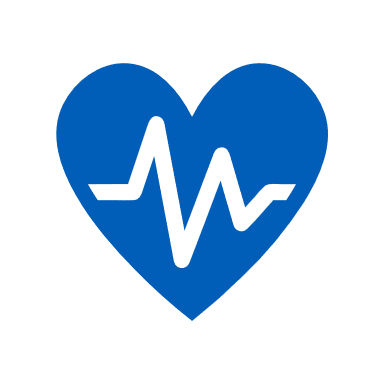 Are five times more likely to report poor health5
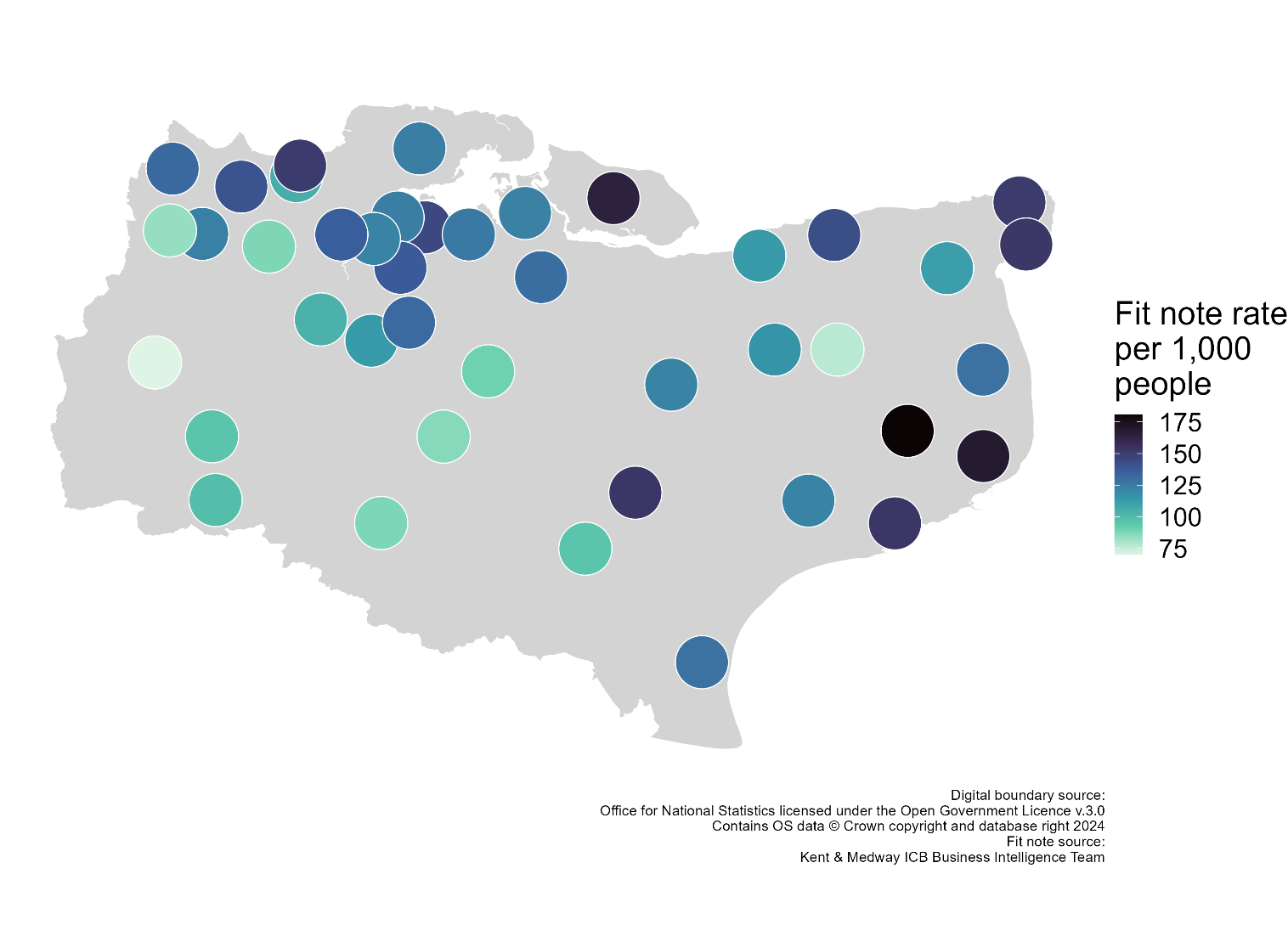 Primary Care Networks with most Fit Notes
Highest rate of Fit Notes in:
Dover
Folkestone
Sheppey
Ashford
Ramsgate
Margate
Gravesend
Medway
KMEP
Integrated Care Partnership (ICP)
Strategic Partnership for Health and the Economy
Produce a Health and Work Strategy focussed on economically inactive people with physical/mental health conditions:
Start work
Stay in work 
Succeed in work
Draft Membership of new Strategic Partnership
Referral Points
Providers of support
Employers
Officer support
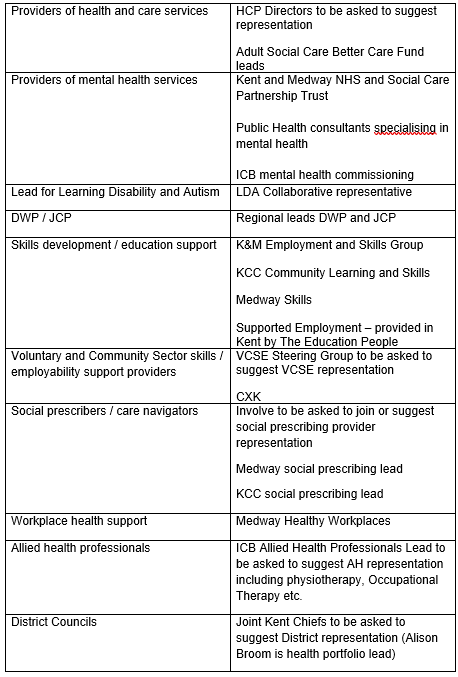 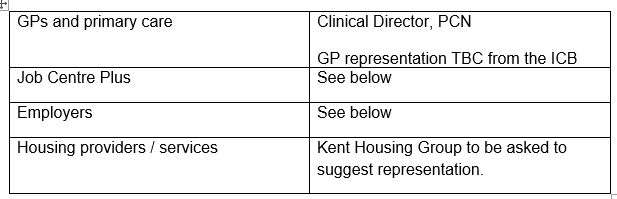 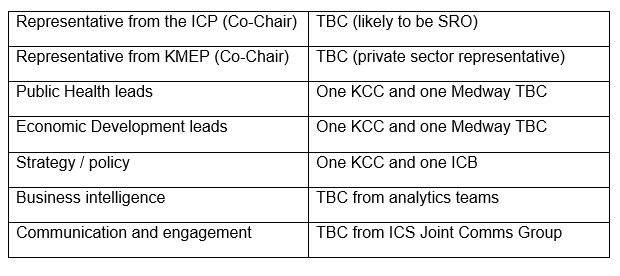 Employers – Please provide thoughts and volunteer
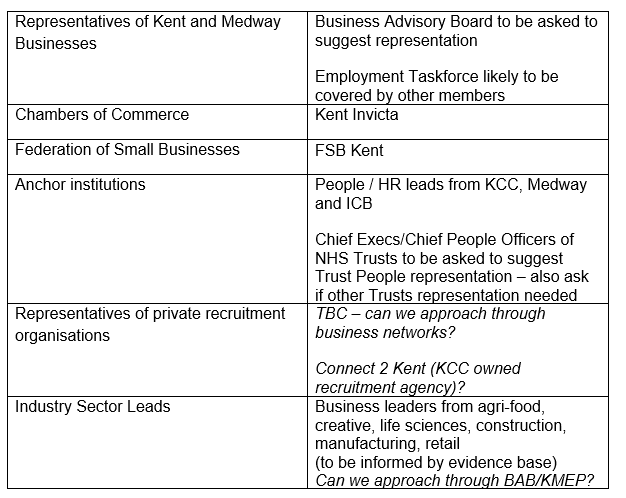